DEPARTAMENTO DE CIENCIAS ECONÓMICAS, ADMINISTRATIVAS Y DE COMERCIO
CARRERA DE INGENIERÍA COMERCIAL

TRABAJO DE TITULACIÓN, PREVIO A LA OBTENCIÓN DEL TÍTULO DE INGENIERIA COMERCIAL

AUTORAS:
CALAPAQUI CUASAPU, JENNY PAOLA
   JAMI FERNÁNDEZ, VERÓNICA ESTEFANÍA
“ANÁLISIS DEL DESARROLLO PRODUCTIVO DE LAS EMPRESAS TEXTILES DE LOS CANTONES QUITO Y AMBATO Y SU RELACIÓN A LA MOTIVACIÓN DEL TALENTO HUMANO DURANTE EL 2018”

GARCÍA VALDEZ, JOSÉ FRANCISCO MSC. DIRECTOR

SANGOLQUÍ LUNES 11 – FEBRERO - 2019
CONCEPTOS
DESARROLLO PRODUCTIVO
MOTIVACIÓN
Hace referencia a iniciativas dirigidas a potenciar el tejido industrial, cuya producción responda a las necesidades sociales, económicas y de creación de empleo de la zona; incrementando su competitividad económica (Vásquez, 2013).
Impulso o esfuerzo por satisfacer un deseo o alcanzar una meta, convirtiéndose en un factor crucial para aumentar el desarrollo productivo en los trabajadores (Bisquerra, 2016).
2
CONTENIDO
INTRODUCCIÓN
DESCRIPCIÓN DEL SECTOR
OBJETIVOS
HIPÓTESIS
MARCO TEÓRICO
METODOLOGÍA
RESULTADOS
CONCLUSIONES
PROPUESTA
VERSIÓN: 1.0
DESCRIPCIÓN DEL SECTOR
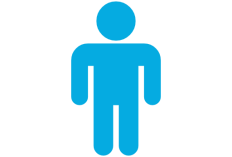 Participación
Empleo
Concentración
Provincias de: Pichincha, Imbabura, Tungurahua, Azuay y Guayas
Segundo sector en generar empleo a escala nacional.
250.000 puestos de trabajo.
Tercera más grande de la industria manufacturera
4
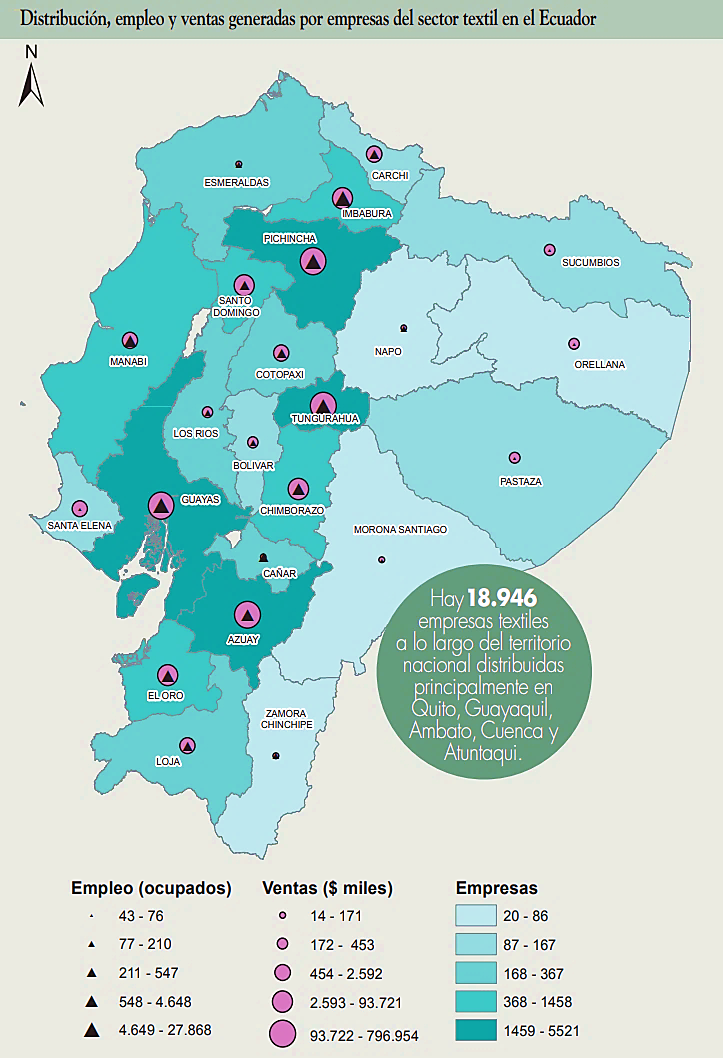 Distribución empleo y ventas generadas por empresas
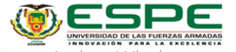 SECTOR TEXTIL QUITO
Finales siglo XVI
1908
1920 - 1940
ÉPOCA COLONIAL
TRANSFORMACIÓN
EXPANSIÓN
Lana de oveja
Llegada del ferrocaril
- 3.000 trabajadores
- Ibarra-Cuenca
- 90% empresas textiles
REAL AUDIENCIA DE QUITO
EVENTOS OCURRIDOS
Creación de sindicatos
Restricción de importaciones
Siglo XX
1911-1919
6
SECTOR TEXTIL AMBATO
La provincia de Tungurahua cuenta con 11 Asociaciones; 105 empresas.
(Instituto de Economía Popular y Solidaria, 2016)
Desarrollo actividades de la producción textil.
Cámara de Comercio, Industria y Agricultura.
INICIOS
DATOS
1928
CLASIFICACIÓN
PRODUCCIÓN
78 Ambato
20 Pelileo     - 1 Mocha
4 Pillaro        - 1 Baños
1 Quero
Más desarrollada de la región y muy importante.
7
OBJETIVOS
Objetivos Específicos
Describir el desarrollo productivo de las empresas del sector textil de los cantones Quito y Ambato.
Objetivo General
Analizar la motivación del talento humano de las empresas del sector textil de los cantones Quito y Ambato.
Determinar la relación entre el desarrollo productivo y la motivación del talento humano.
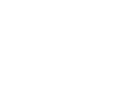 Analizar el desarrollo productivo de las empresas textiles de los cantones Quito y Ambato y su relación a la motivación del talento humano durante el 2018.
Proponer a las empresas textiles una guía con puntos claves motivacionales que ayuden al desempeño de los trabajadores.
8
HIPÓTESIS
Hi:Hipótesis Alternativa
H0:Hipótesis Nula
La motivación del talento humano influye en el desarrollo productivo de las empresas del sector textil de los Cantones Quito y Ambato.
La motivación del talento humano no influye en el desarrollo productivo de las empresas del sector textil de los Cantones Quito y Ambato.
9
MARCO TEÓRICO
1989
1959
1954
TEORÍA DE MASLOW
IDEA FUNDAMENTAL
Empresas más productivas – Tecnología y 
Motivación
IDEA FUNDAMENTAL
Cuando
los ejecutivos lo
 ven necesario
IDEA FUNDAMENTAL
Instrumentalidad, 
Expectativa 
 Valencia
TEORÍAS DE
 CONTENIDO
TEORÍA BIFACTORIAL DE HERZBERG
TEORÍA DE MCCLELLAND
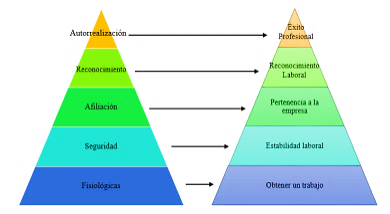 1964
1952
L - LX
IDEA FUNDAMENTAL
Las necesidades
están 
jerarquizadas
IDEA FUNDAMENTAL
Las necesidades sociales
 motivan
IDEA FUNDAMENTAL
Factores 
motivadores e higiénicos
TEORÍA DE LAS EXPECTATIVAS DE VROOM
TEORÍA DE
LA MODERNIZACIÓN
MODELO DE MOTIVACIÓN SIMPLISTA
TEORÍAS DE 
PROCESO
TEORÍA DE LAS EXPECTATIVAS DE VROOM
Valencia 
  Expectativa 
     Instrumentalidad
Los individuos se sienten motivados a realizar algo, 
si ese “algo” representa como resultado del esfuerzo algún valor.
DESARROLLO 
PRODUCTIVO
MOTIVACIÓN
MARCO REFERENCIAL
Motivación y desarrollo productivo
Motivación
Existen combinaciones motivacionales específicas para cada variable y no existen individuos que carezcan de algún tipo de motivación (poder, logro, afiliación - intimidad, progreso - crecimiento), es decir que los tipos de motivación están presentes en los sujetos.
En el cantón Pelileo han existido cambios en la forma de pago de los sueldos de los trabajadores, así como un incremento en el desarrollo de su producción, siendo la motivación laboral unos de los factores primordiales que ayudan a .
Ruiz , Productividad en el Sector Textil del Cantón Pelileo ,(2017)
Díaz Olaya, Díaz Mercado, & Morales Cepeda, Motivación y satisfacción laboral en trabajadores de empresas formales de la ciudad de Bogotá, (2014).
MARCO CONCEPTUAL
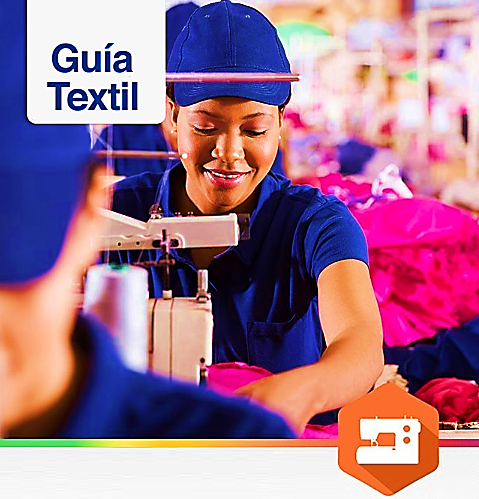 TALENTO 
HUMANO
TALENTO
TRABAJADOR
“… una aptitud, la capacidad para desempeñar algo”. Cuyo término es utilizado para dar significado a los dotes intelectuales que un individuo posee y lo expresa en su trabajo
(Alles, 2006)
Es considerado como aquel individuo con edad legal capaz de desempeñar cualquiera actividad laboral determinada para otra persona, empresa o institución a cambio de una remuneración. 
(Quintero, Panesso Villada, & Guauque Portela, 2015)
Recurso fundamental para una empresa, puesto que afirma que, en lugar de invertir directamente en los productos y servicios, están invirtiendo en las personas que los conocen y saben cómo crearlos, desarrollarlos, producirlos y mejorarlos. 
(Chiavenato, 2011, págs. 34-36).
MOTIVACIÓN
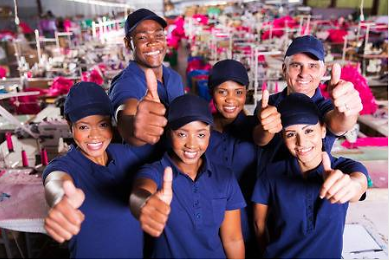 Motivación 
Extrínseca
Motivación 
Intrínseca
La motivación se refiere al esfuerzo que un individuo realiza con el fin de llegar a una meta. En las organizaciones la motivación en los trabajadores supone gran relevancia puesto la ausencia de esta tuvo como consecuencia la disminución en la productividad

(García Sanz, 2012).
Se origina en las recompensas que pueden darse dentro o fuera de la organización.
 (García-Allen, 2016).
Se refiere a las situaciones que experimenta la persona y que le brindan satisfacción al hacer su trabajo . 
(Rovira, 2014).
Un trabajador
 que está satisfecho 
en la empresa con su puesto
 de trabajo es un  12% más productivo y un 
31% más eficiente 
(Edenred, 2017).
DESARROLLO PRODUCTIVO
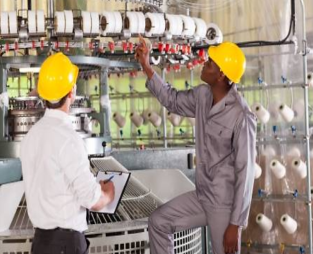 Productividad 
de las empresas
Factores 
Influyentes
Hace referencia a iniciativas dirigidas a potenciar el tejido industrial, cuya producción responda a las necesidades sociales, económicas y de creación de empleo de la zona; incrementando su competitividad económica (Vásquez, 2013).
Líder en el área
Capacitación y entrenamiento 
Conocimientos técnicos y experiencia.
Salario emocional 
Políticas de motivación 
Clima organizacional
Tecnología
Se conoce como productividad a la eficiencia con la que los insumos son transformados en productos, 
Enfocándonos en el área textil, es la capacidad con la que  el talento humano apoyado con los insumos (lana, algodón, seda y el poliéster) los trasforman en productos terminados, satisfaciendo de tal manera el deseo de alcanzar una meta. 

(Chiavenato, 2011, págs. 34-36).
METODOLOGÍA
Enfoque de la Investigación:
Cuantitativo
Diseño de la Investigación:
No Experimental
Fuentes de Información:
Primarias 
Secundarias
Alcance de la Investigación:
Correlacional
16
POBLACIÓN OBJETO DE ESTUDIO
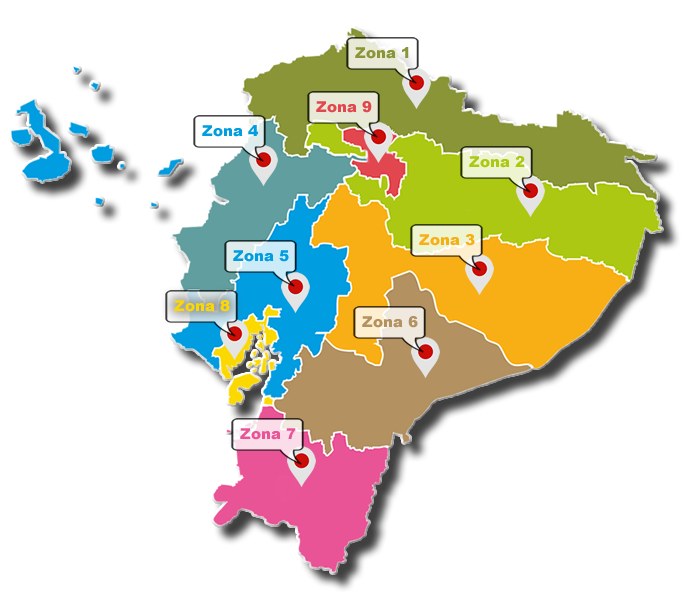 Clasificación Industrial Internacional Uniforme
(CIIU)
Clasificación Industrial Internacional Uniforme
(CIIU)
CIIU - C13
Fabricación de otros productos textiles
CIIU - C13
Fabricación de otros productos textiles
CIIU - C14.1
Fabricación de prendas de vestir, excepto prendas de piel.
CIIU - C14.1
Fabricación de prendas de vestir, excepto prendas de piel.
1
Quito
1
Quito
39
281
1941
7185
2
Ambato
2
Ambato
11
107
130
1541
Número por empresas, INEC (2017)
Número por trabajadores, INEC (2017)
TOTAL: 461 EMPRESAS
TOTAL: 10774 TRABAJADORES
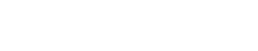 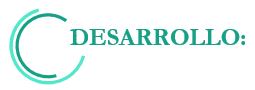 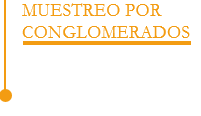 CIIU - C13                 CIIU - C14.1
      Conglomerado 1         Conglomerado 2
1
Quito
7185
1941
107
1541
2
Ambato
2048
8726
TOTAL
QUITO
POBLACIÓN: 10774 TRABAJADORES
AMBATO
MUESTRA: 740 TRABAJADORES
CIIU - C14.1: Fabricación de prendas de vestir, excepto prendas de piel.
CIIU - C13
Fabricación de otros productos textiles
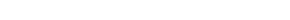 QUITO
QUITO
AMBATO
AMBATO
QUITO: 625 Cuestionarios
AMBATO: 113 Cuestionarios
INSTRUMENTO DE INVESTIGACIÓN
OPCIONES DE RESPUESTA
1
Escala de Likert
2
Dicotómicas
3
Selección Múltiple
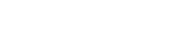 20
Muy baja        Baja             Moderada     Buena           Alta
VALIDACIÓN DEL INSTRUMENTO
0                0,2                 0,4                0,6                 0,8               1,0
Alfa de Cronbach - Empleadores
Validación
6 EXPERTOS 
4 CRITERIOS: Representatividad, comprensión, interpretación y coherencia
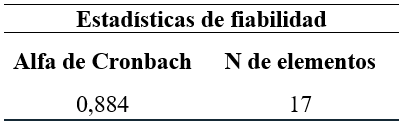 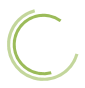 Prueba Piloto
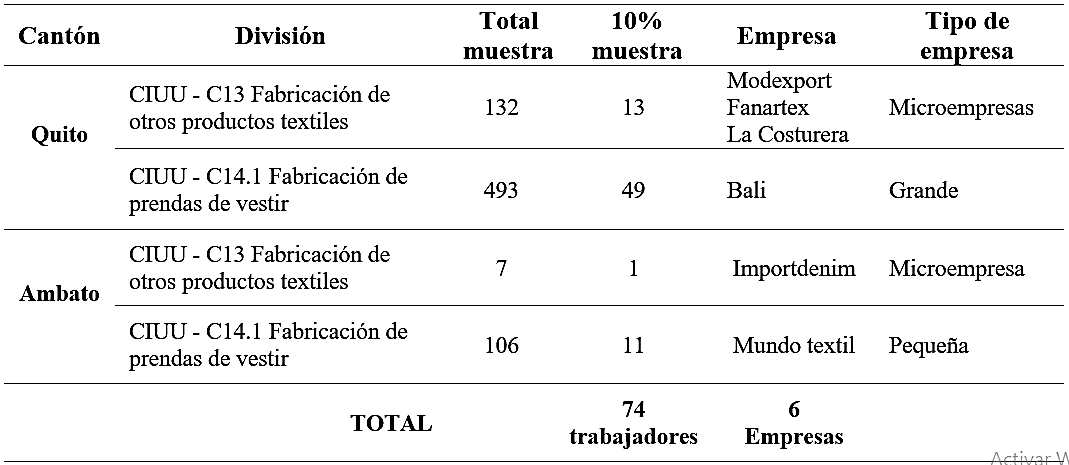 Alfa de Cronbach - Trabajadores
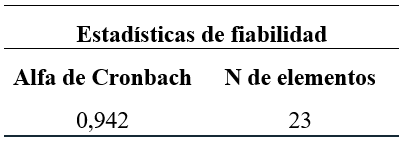 21
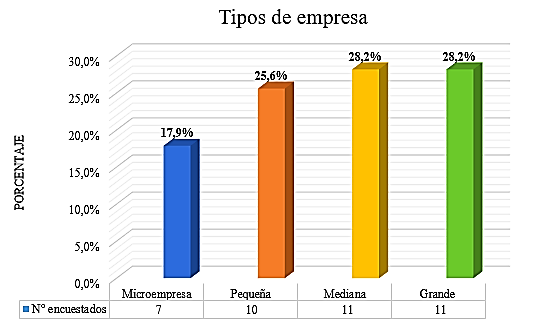 RESULTADOS
Mel ea nonumy nonumes recusabo. His no errem zril, saperet perfecto signiferumque nam ei.
TIPO DE EMPRESAS
30,1%
MASCULINO
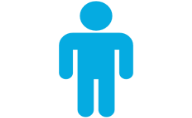 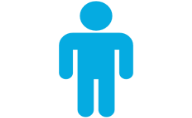 GÉNERO
69,9%
FEMENINO
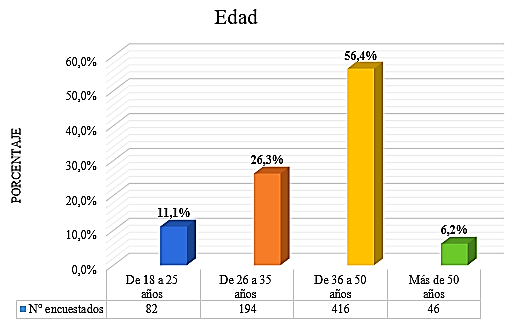 EDAD
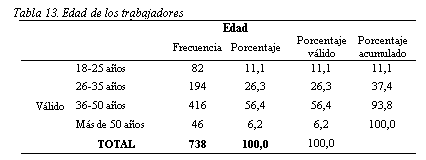 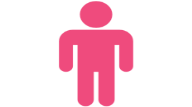 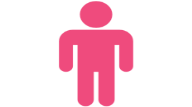 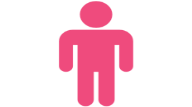 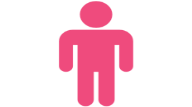 22
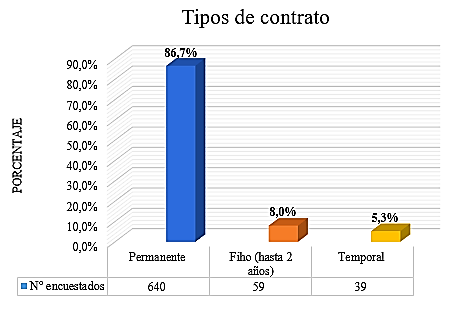 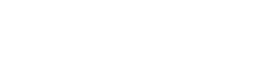 TIPO DE CONTRATO
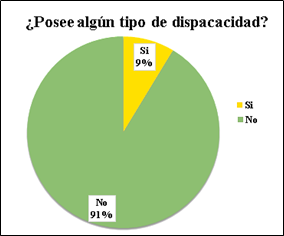 DISCAPACIDAD
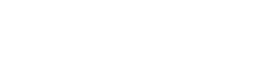 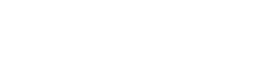 23
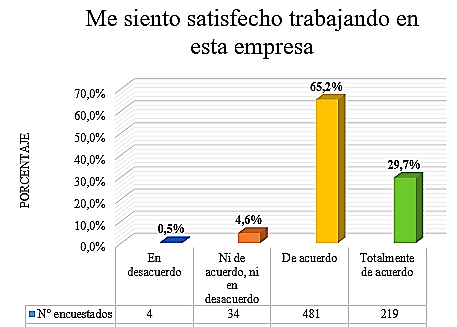 ANÁLISIS UNIVARIADO - TRABAJADORES
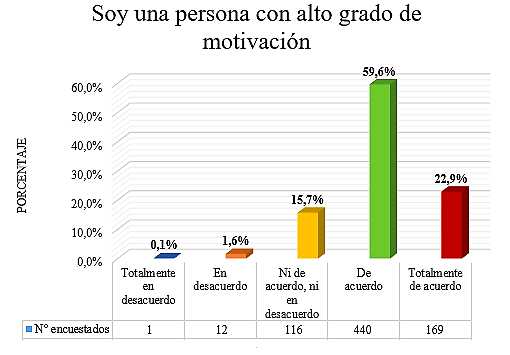 P5 .- 65,2 %
P6 .- 59,6%
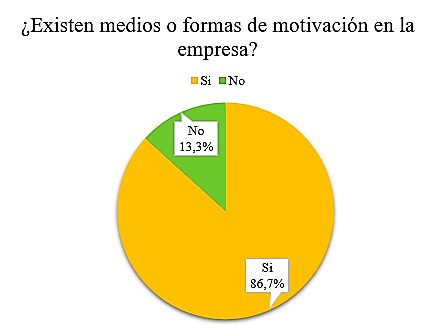 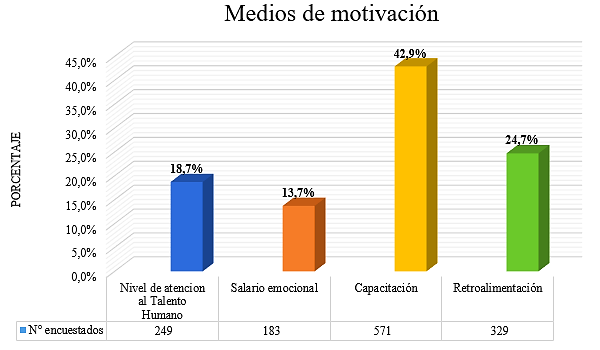 P7 .- 86,7%
24
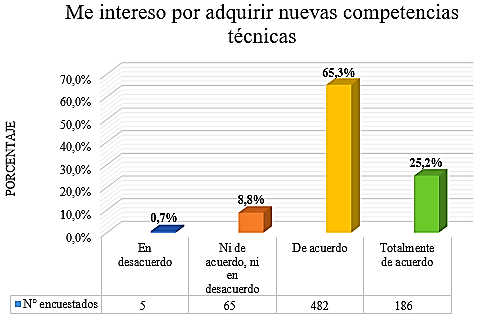 ANÁLISIS UNIVARIADO - TRABAJADORES
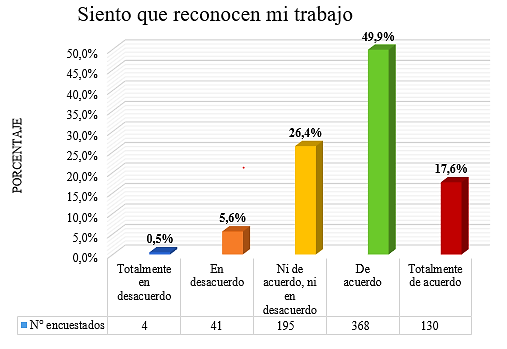 P8 .- 65,3 %
P9 .- 49,9%
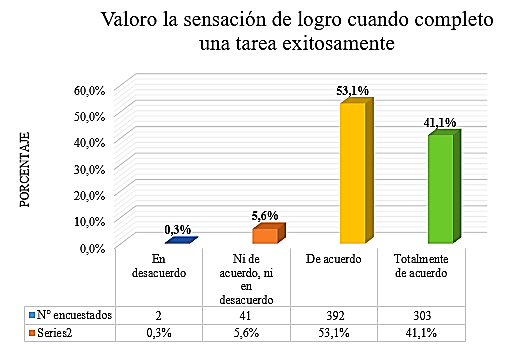 P11 .- 53,1%
25
ANÁLISIS UNIVARIADO - TRABAJADORES
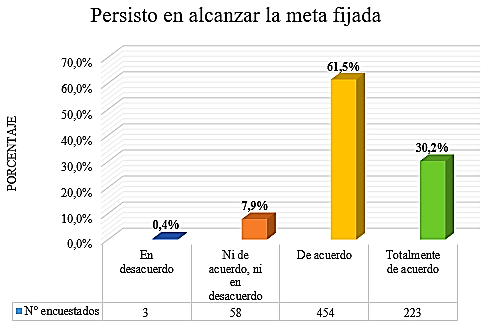 P13 .- 61,5%
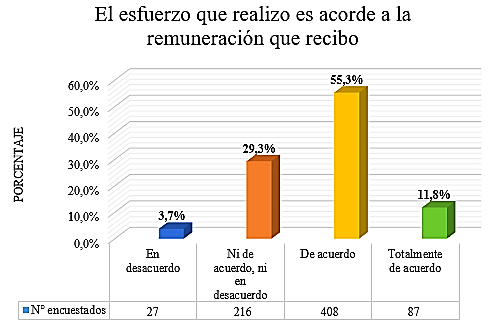 P14 .- 55,3%
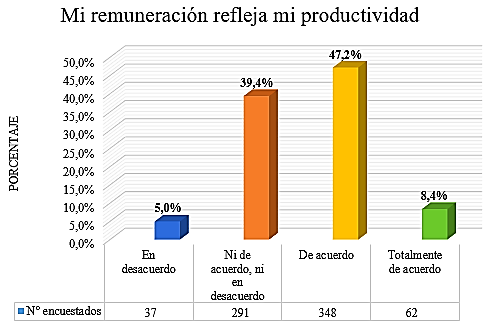 P15 .- 47,2%
26
ANÁLISIS UNIVARIADO - TRABAJADORES
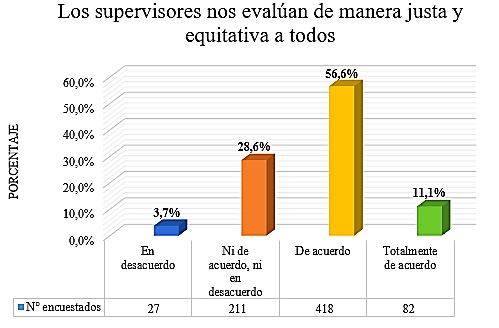 P17 .- 56,6%
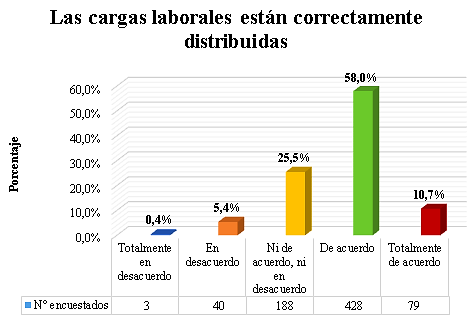 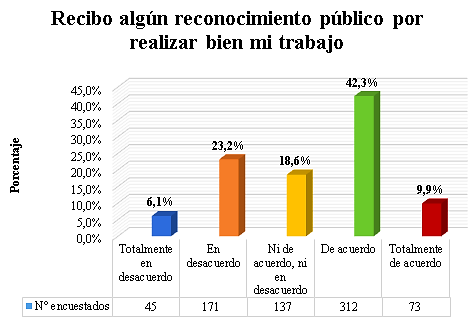 P18 .- 58,0%
P19 .- 42,3%
27
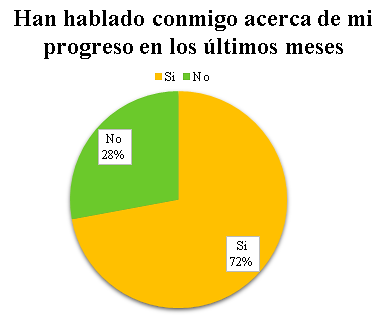 ANÁLISIS UNIVARIADO - TRABAJADORES
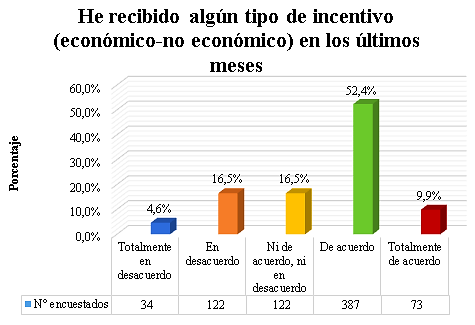 P20 .- 72,1%
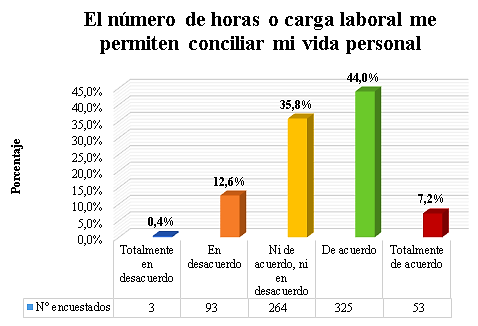 P21 .- 52,4%
P22 .- 44,0%
28
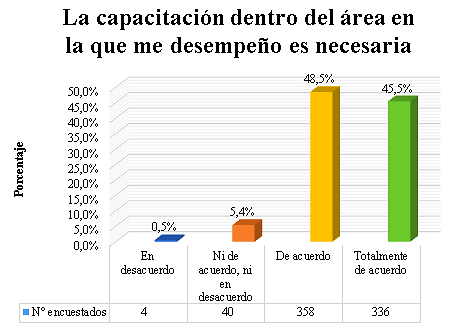 ANÁLISIS UNIVARIADO - TRABAJADORES
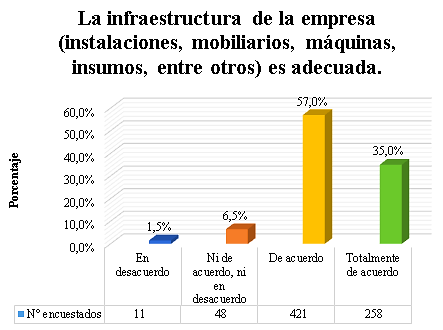 P24 .- 48,5 %
P25 .- 57,0%
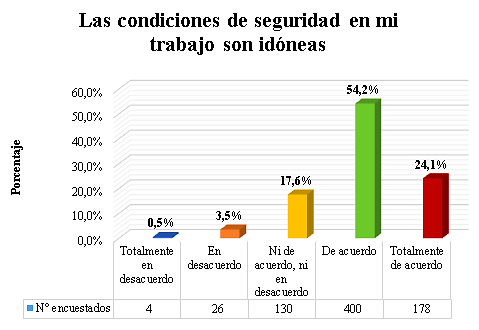 P26.- 54,2%
29
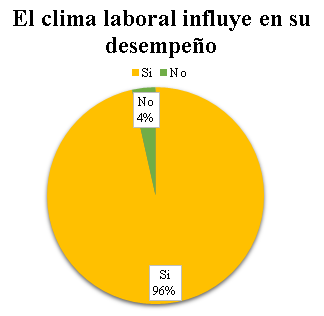 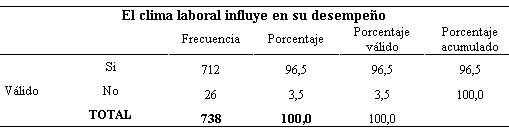 P27 .- 96 %
SI
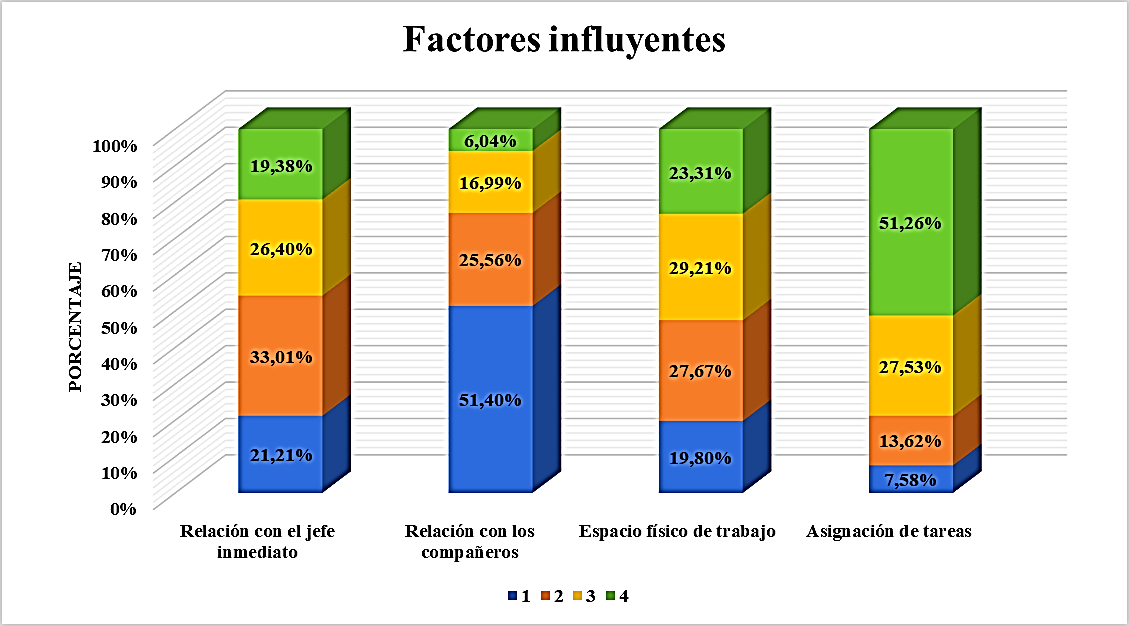 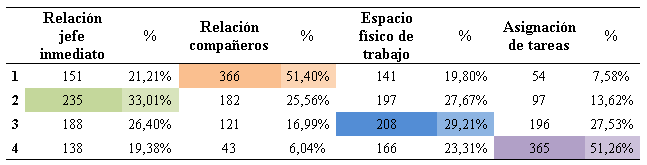 30
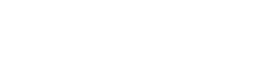 ANÁLISIS UNIVARIADO - TRABAJADORES
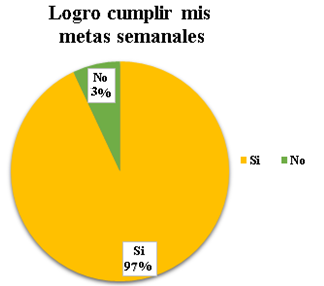 P29 .- 97%
P28 .- 93 %
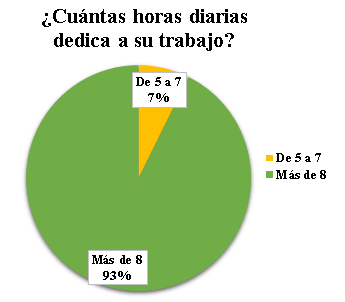 31
ANÁLISIS UNIVARIADO - TRABAJADORES
P30 .- 58,7 %
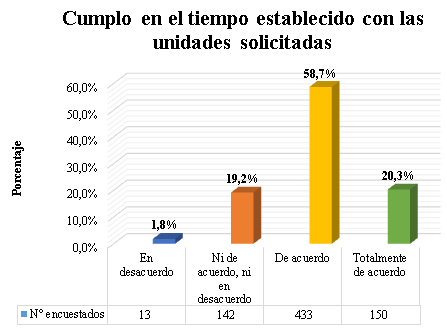 32
ANÁLISIS UNIVARIADO – EMPLEADORES
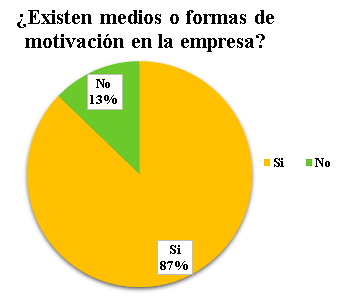 P 4.- 87%
P 3.- 41,0%
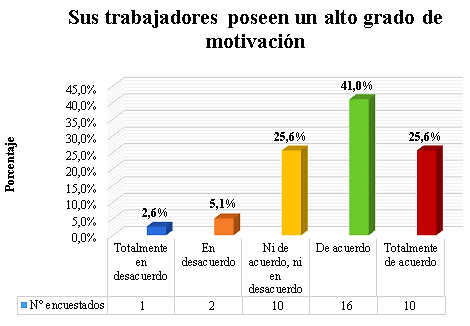 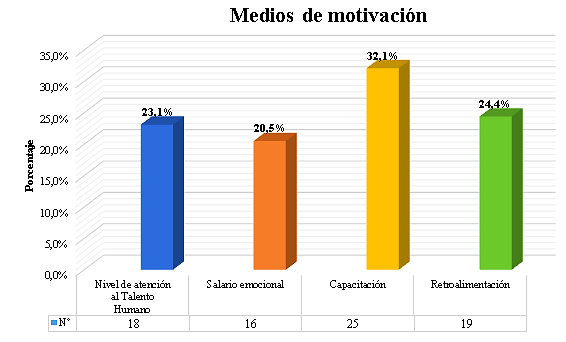 33
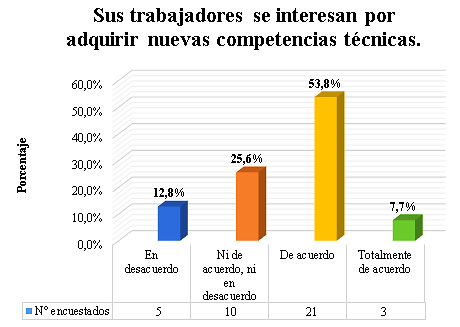 ANÁLISIS UNIVARIADO – EMPLEADORES
P5 .- 53,8%
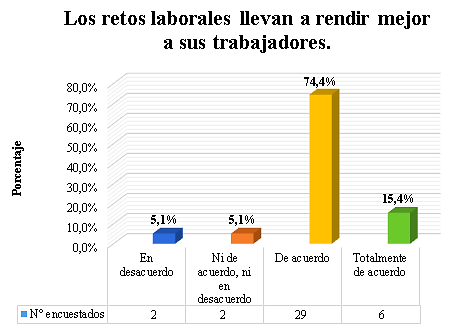 P7 .- 74,4%
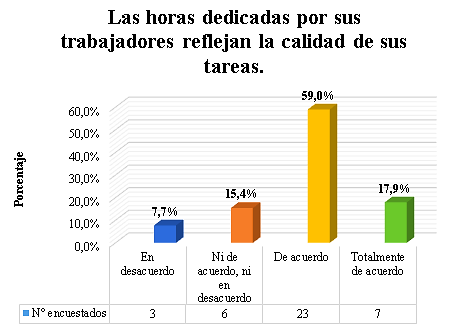 P8 .- 59%
34
ANÁLISIS UNIVARIADO – EMPLEADORES
P13 .- 51%
P14 .- 79%
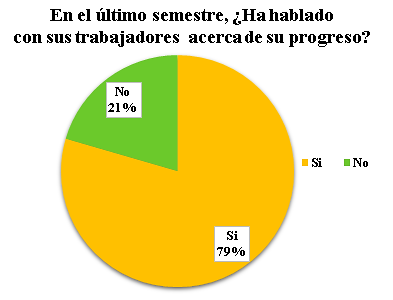 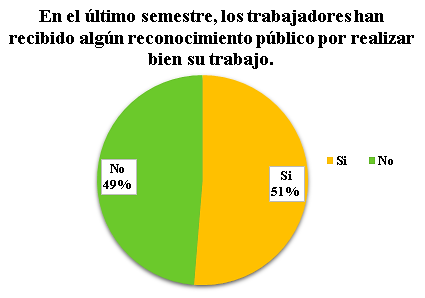 35
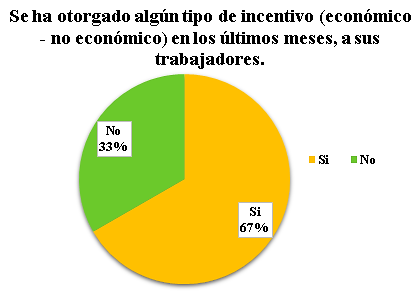 ANÁLISIS UNIVARIADO – EMPLEADORES
P15 .- 76,7%
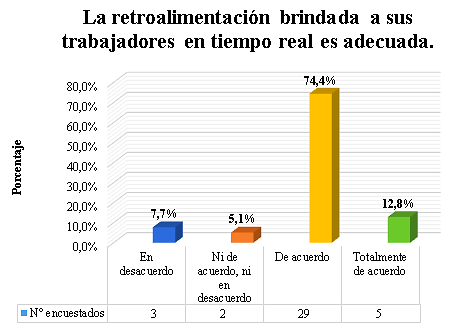 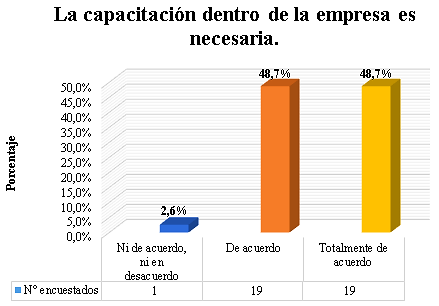 P18 .- 74,4%
P19 .- 48,7%
36
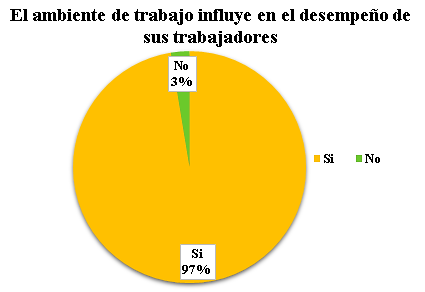 P22 .- 97 %
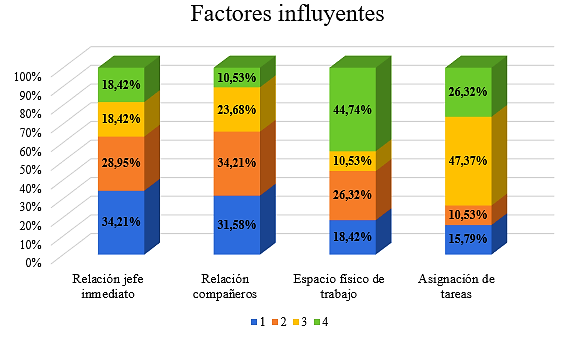 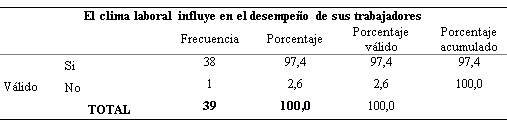 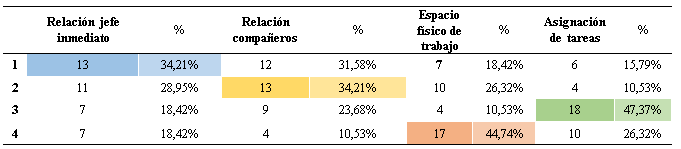 37
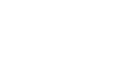 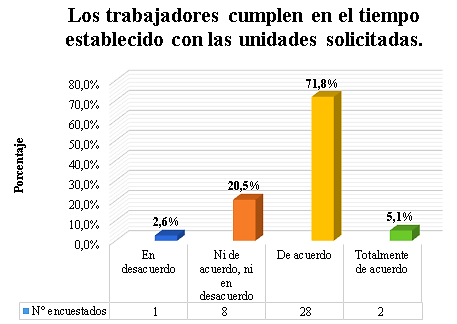 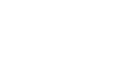 ANÁLISIS UNIVARIADO – EMPLEADORES
P23 .- 92%
P24 .- 71,8%
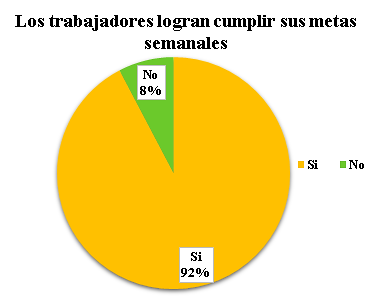 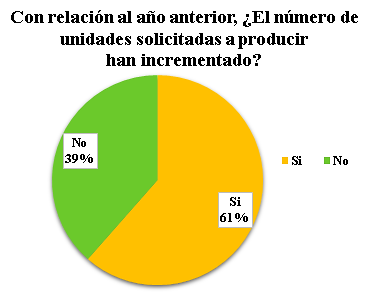 P25 .- 61 %
15
24
38
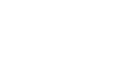 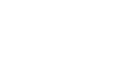 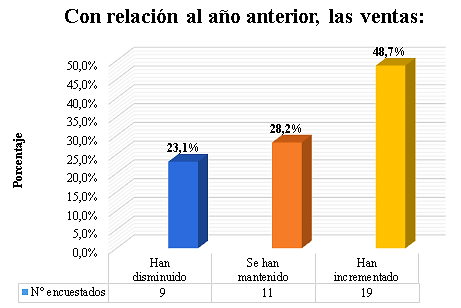 P26 .- 48,7%
30%  4 empresas  
50% - 70%  5 empresas
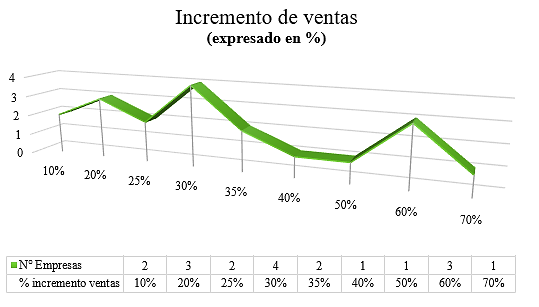 39
ANÁLISIS BIVARIADO
Tablas Cruzadas
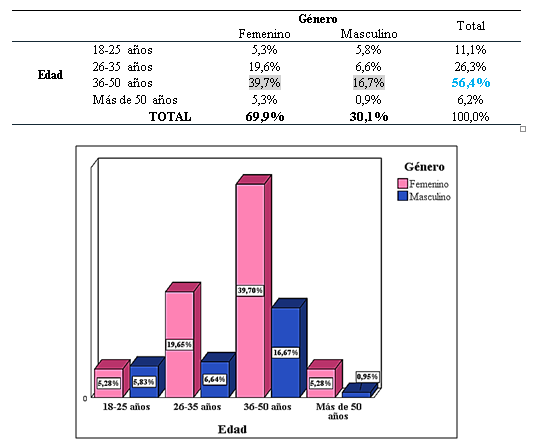 36 a 50 años
👩
39,7%
MUJERES
16,7%
👨
HOMBRES
40
Tablas Cruzadas - Trabajadores
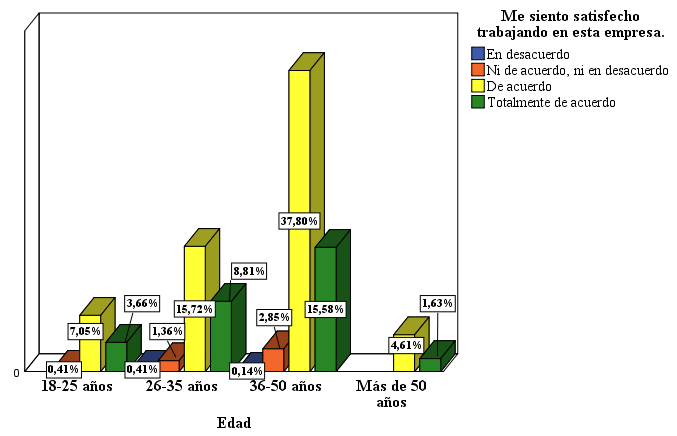 Pregunta 1 y 5
36 a 50 años
MÁS SATISFECHOS
Comprometidos 
con la empresa
Responsabilidad con el desarrollo 
y ejecución
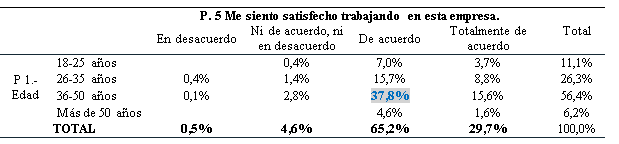 Tareas
41
Tablas Cruzadas - Trabajadores
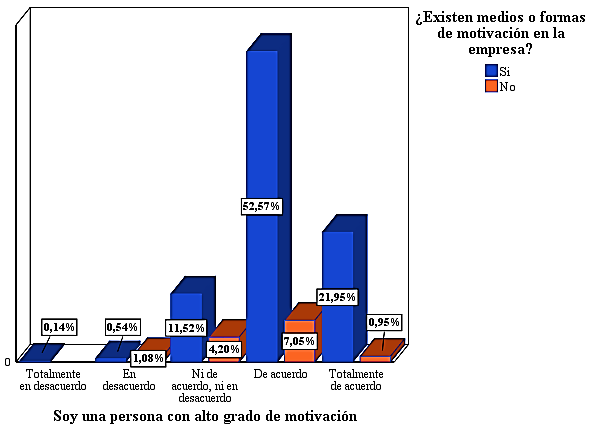 Pregunta 6 y 7
52,6% de los trabajadores
UN ALTO GRADO DE MOTIVACIÓN
Existencia 
Medios de motivación
Capacitación
Desarrollo de sus habilidades y
sobresaliente  desenvolvimiento en
sus tareas
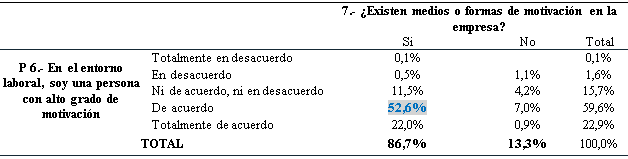 42
Tablas Cruzadas - Empleadores
Pregunta 1 y 26
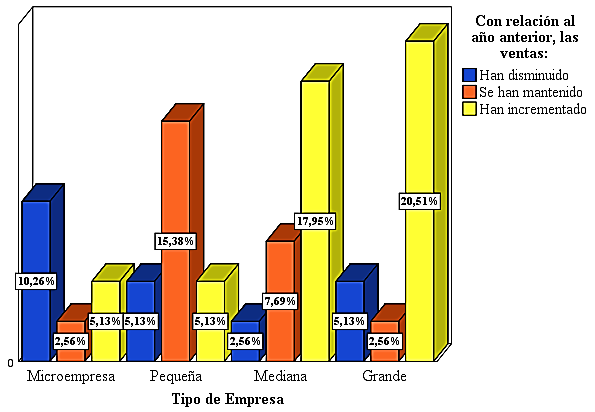 Medianas y Grandes 
17,9% y 20,5%
15,4% Pequeñas
- - - - - - -
Microempresas 
10,3%.
🔨
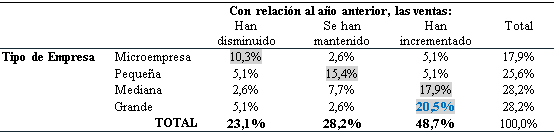 43
Tablas Cruzadas - Empleadores
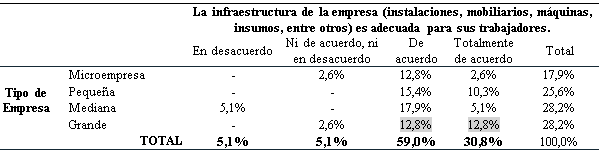 Pregunta 1 y 20
MEDIANAS 
17,9%
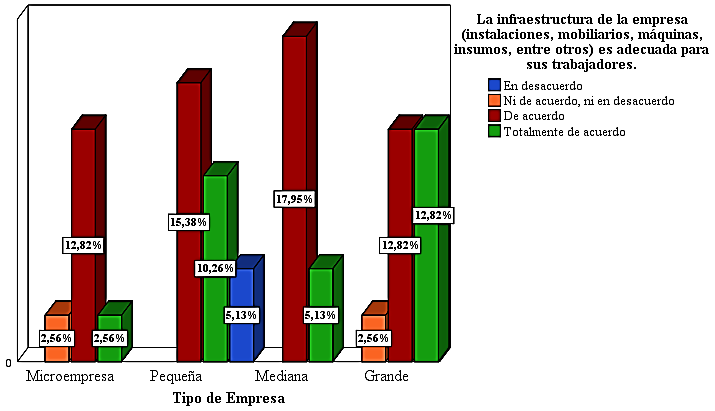 Distribuidas 
por cada línea o área
Máquinas y mobiliarios 
en buen estado
44
[Speaker Notes: No Slide Master]
Tablas Cruzadas - Empleadores
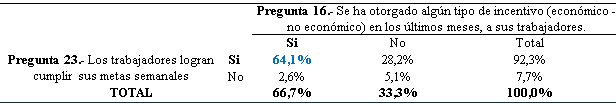 Pregunta 16 y 23
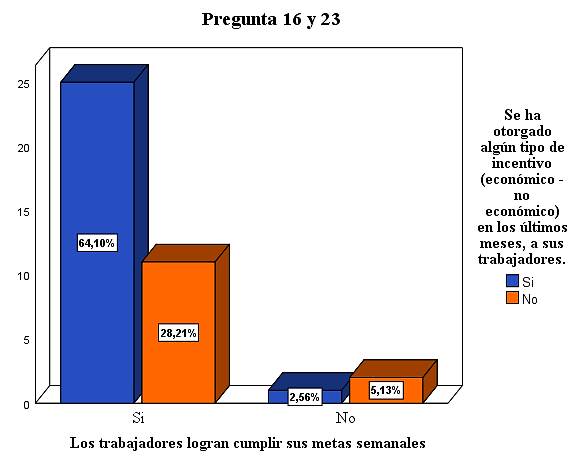 Desempeño vs
  Incentivos otorgados
64,1%
45
[Speaker Notes: No Slide Master]
Tablas Cruzadas - Empleadores
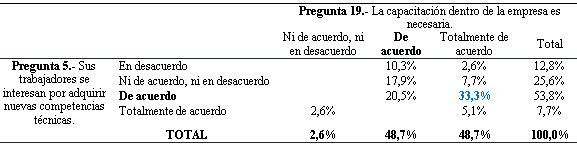 Pregunta 5 y 19
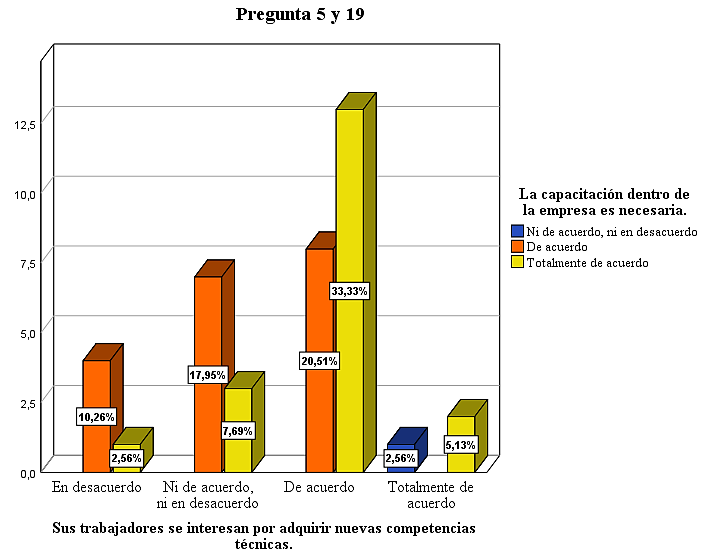 Consideran oportuna la 
capacitación con un 33,3%
Existir interés de parte 
de sus trabajadores
Capacitación
46
[Speaker Notes: No Slide Master]
CORRELACIONES
MOTIVACIÓN -  DESARROLLO PRODUCTIVO
Coeficientes de correlación
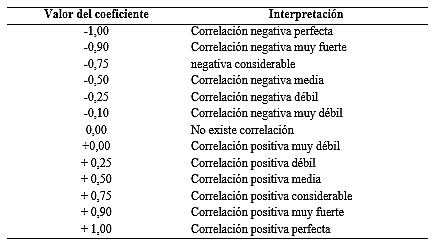 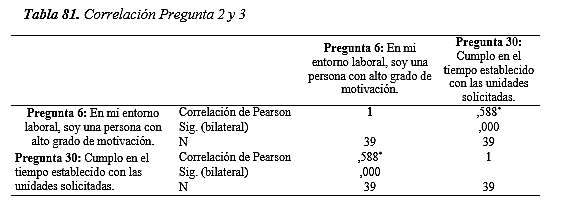 1
Correlación positiva media
0,588
CHI CUADRADO
Pregunta 6: En mi entorno laboral, soy una persona con alto grado de motivación (grado de motivación) 
Pregunta 13: Persisto en alcanzar la meta fijada (metas/desarrollo productivo).
Ho: No existe relación entre variables
Hi: Existe relación entre variables
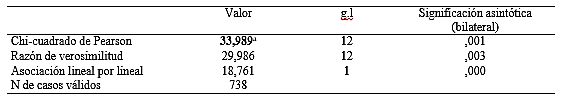 Nivel de significancia 
Se considera un nivel de significancia de α=0,05
CHI CUADRADO
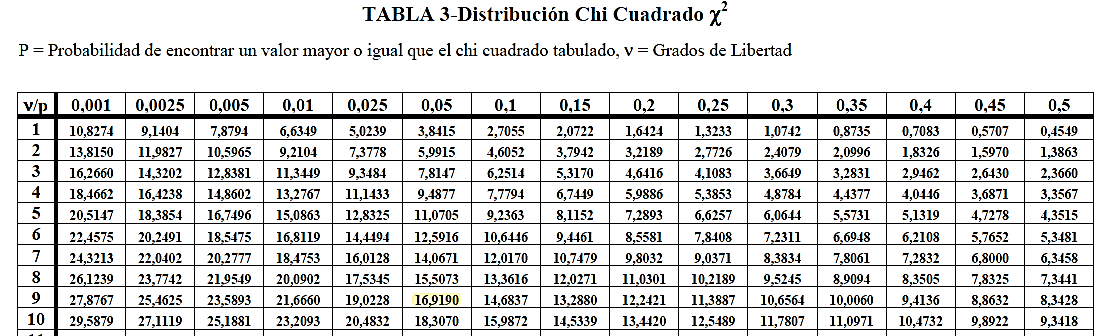 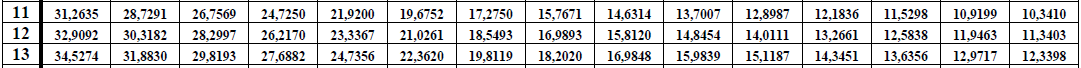 REGLA DE DECISIÓN
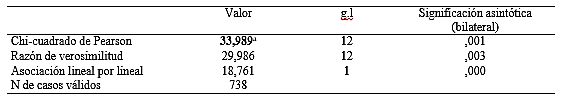 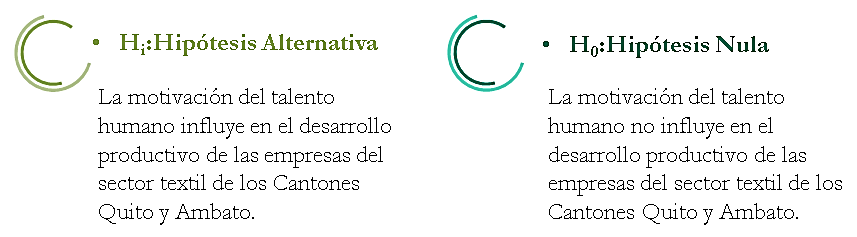 PROPUESTA
23,2%
Motivación – Incremento u.
12,8%
NO hacen uso de los medios
 de motivación
Insatisfacción del trabajador
Inconsistencia en la ejecución tareas
Desarrollo productivo
18,7 % Capacitación
Medio de motivación
50
[Speaker Notes: Tabla 72, generando que el 23,2% de los trabajadores están de acuerdo en la afirmación de poseer un alto grado de motivación en su entorno laboral, es decir están comprometido con las labores que desempeñan en la empresa lo que conlleva a que cumplan a tiempo con la producción que la empresa requiere]
TEMA
Guía para desarrollar la motivación y la productividad laboral en la mano de obra de las empresas del  sector textil de los cantones Quito y Ambato.
OBJETIVO GENERAL
Diseñar una guía para al desarrollo de la motivación y productividad laboral en los trabajadores que ayude cumplir las metas organizacionales.
OBJETIVOS ESPECÍFICOS
Proponer estrategias de motivación que permita mejorar las condiciones laborales actuales para beneficio de ambas partes. 
Contribuir a la mejora del clima organizacional en el que se encuentra la mano de obra.
Ayudar a las empresas textiles a motivar a su mano de obra para que la misma se encuentre apta para el desempeño de su trabajo.
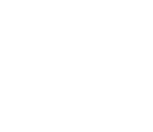 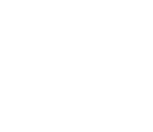 51
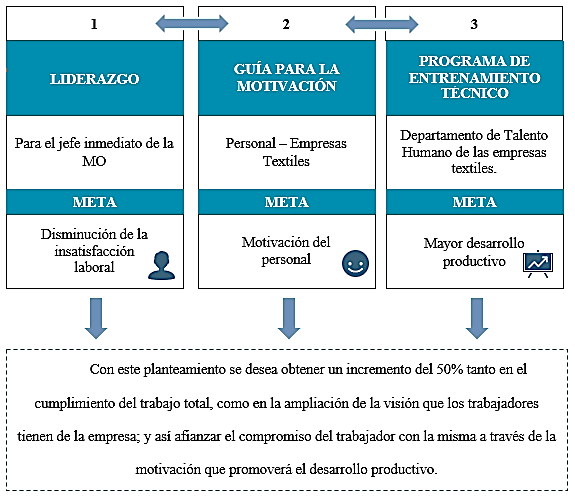 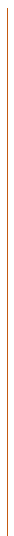 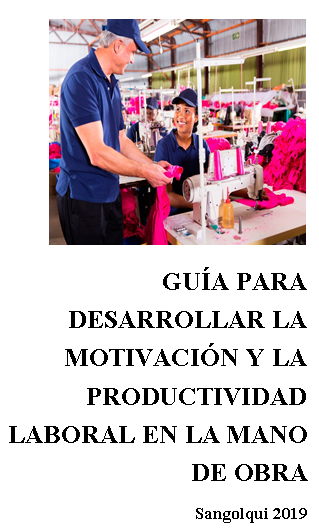 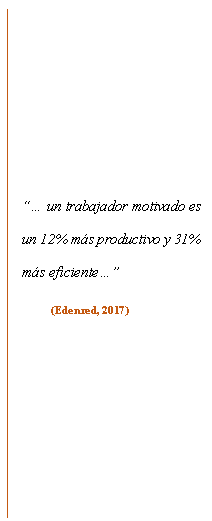 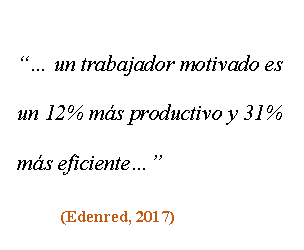 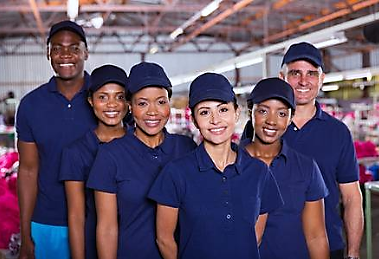 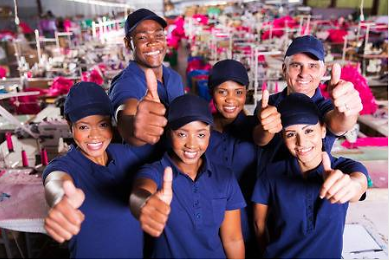 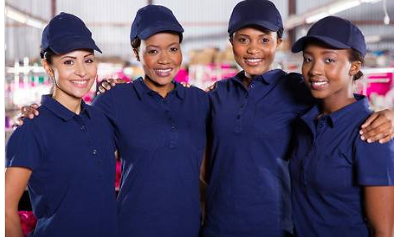 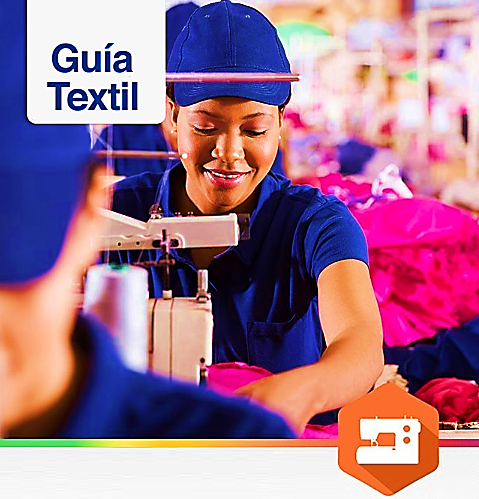 SALUD OCUPACIONAL
- Promover la alimentación
- Colocar cestos de frutas en lugares específicos.
- Realizar chequeos médicos
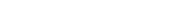 RELACIONES LABORALES
- Considerar al equipo de trabajo en la toma de decisiones.
- Realizar reuniones con cada líder de línea o área de producción
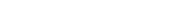 ASIGNACIÓN DE TAREAS
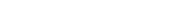 - Establecer los puestos adecuados
- Capacitar al personal 
- Manuales por cada linea o área de producción
54
GUÍA PARA DESARROLLAR LA MOTIVACIÓN Y LA PRODUCTIVIDAD LABORAL
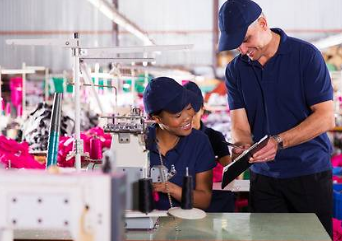 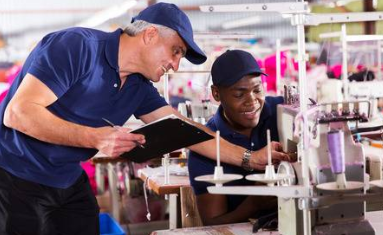 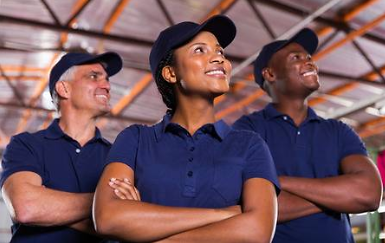 INFRAESTRUCTURA
- Iluminación adecuada.
- Una silla cómoda.
- Insumos en buen estado.
- Aire acondicionado
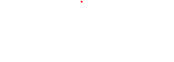 RECONOCIMIENTO
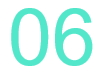 - Felicitar a los trabajadores
- Dar palmaditas en el hombro.
- Halagar lo que está bien hecho.
- Tiempo libre (3 min. de descanso)
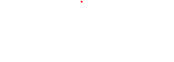 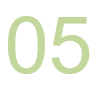 FLEXIBILIDAD
- Otorgar un día libre a la semana por los logros obtenidos
- Convivencia dentro de la empresa
EQUILIBRAR SU VIDA PERSONAL Y LABORAL
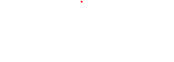 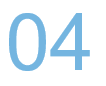 55
GUÍA PARA DESARROLLAR LA MOTIVACIÓN Y LA PRODUCTIVIDAD LABORAL
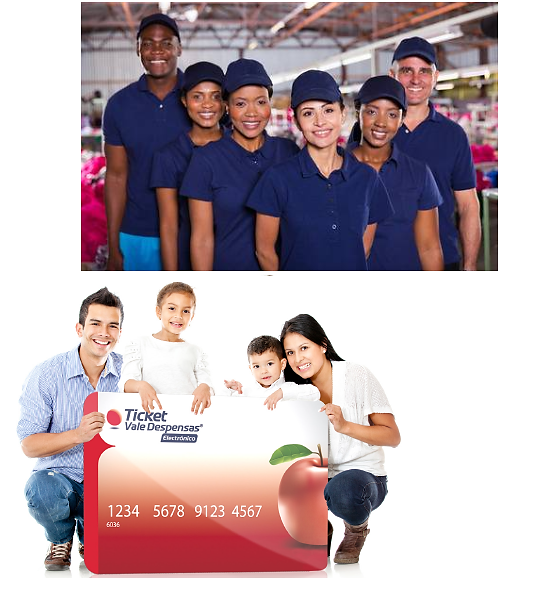 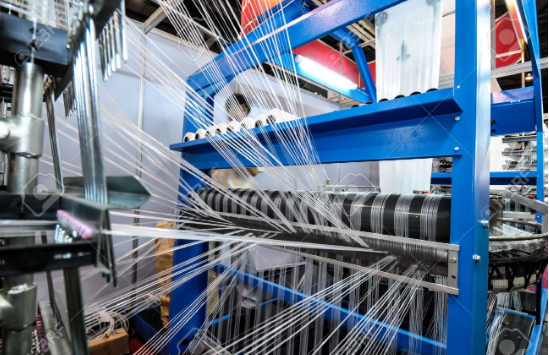 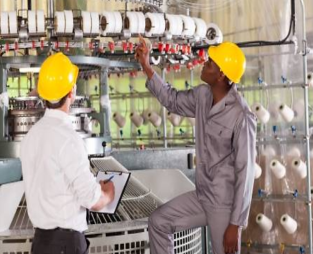 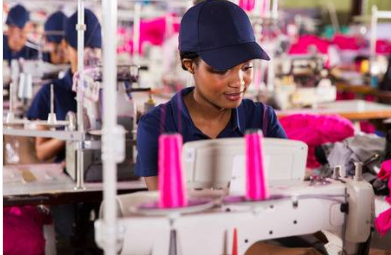 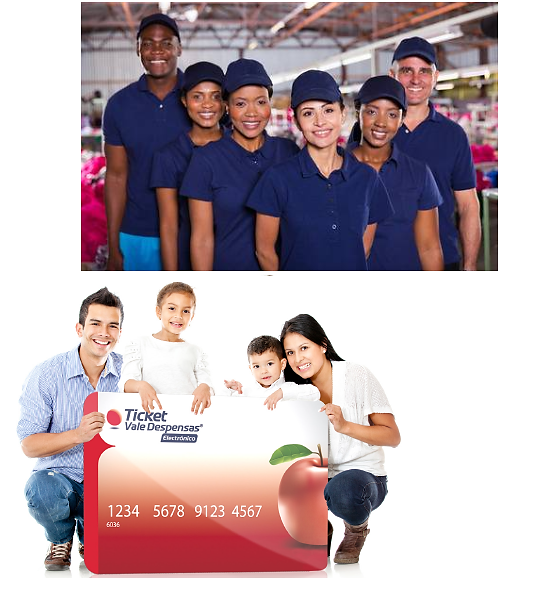 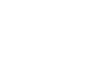 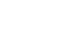 TECNOLOGÍA
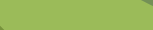 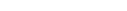 - Proporcionar maquinaria adecuada y moderna
- Trabajadores cómodos en su entorno
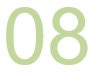 BENEFICIOS
- Bonos al trabajador del mes.
- Compensaciones por desempeño
- Seguro médico 
ELEMENTOS TANGIBLES
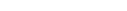 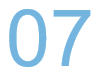 56
GUÍA PARA DESARROLLAR LA MOTIVACIÓN Y LA PRODUCTIVIDAD LABORAL
CONCLUSIONES
TALENTO HUMANO
PARTICIPACIÓN - GÉNERO
MEDIOS DE MOTIVACIÓN
La industria textil ve como activo valioso al ser humano, misma que potencia su desarrollo y el de la empresa.
La mayor concentración en la industria son mujeres (69,9%), sin embargo los hombres también  tienen una importante participación laboral del 30,1% .
La mayoría de las empresas aplica medios de motivación con el fin de que su mano de obra se desarrolle de forma integral y favorezca al crecimiento del sector.
RECOMPENSAS
HIPÓTESIS
M.O DISCAPACITADA
La mayoría de los trabajadores está “de acuerdo” en que la recompensa monetaria es adecuada y proporcional a las actividades desempeñadas por los mismos
Se comprobó que la motivación es un factor relevante para el desarrollo productivo de las empresas textiles.
Las industria textiles cumplen con lo establecido en el Art. 42 numeral 33 del Código del Trabajo, contando en su nómina con el 4% del personal discapacitado.
57
FUTURAS INVESTIGACIONES
“Análisis y diseño de la distribución física de microempresas textiles del DMQ: Caso aplicativo.”
Infraestructura
“Analizar el grado de motivación del personal discapacitado de las empresas del sector textil del DMQ”
Motivación
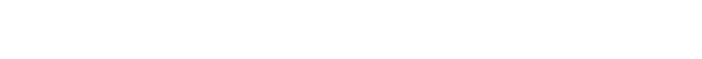 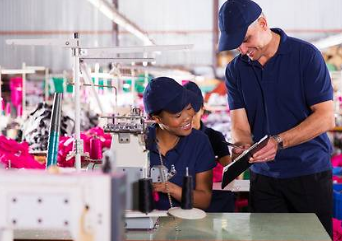 FALTA
FALTA
FALTA
FALTA
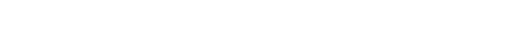 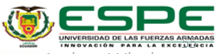 58
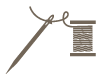 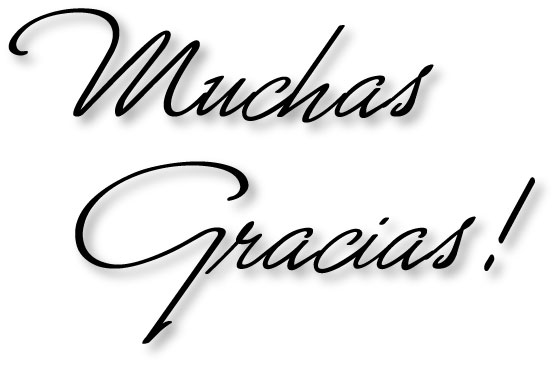 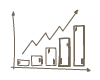 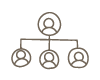